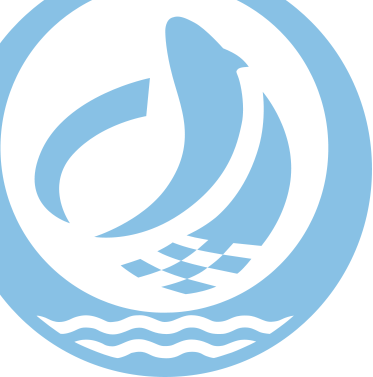 贸促会原产地证申请系统
—— 中国（河北）国际贸易单一窗口www.hebeieport.com
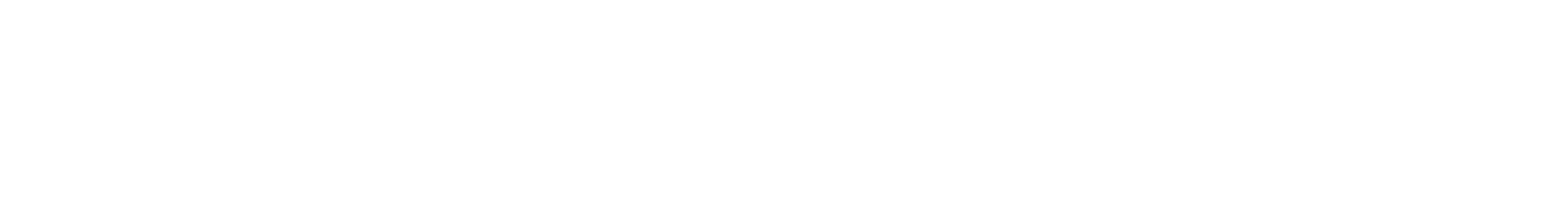 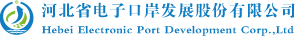 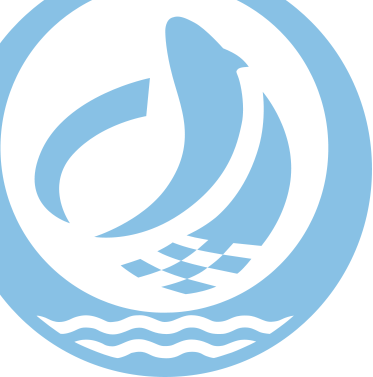 目  录
1
2
总体介绍
功能介绍
3
4
准备工作
原产地证
5
6
基本资料
商品备案
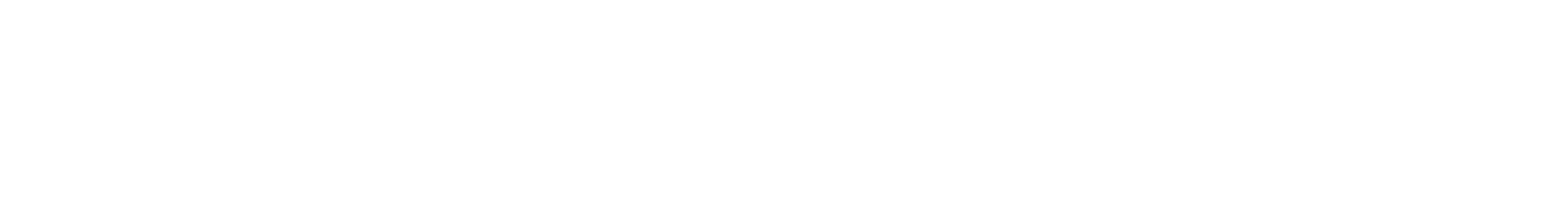 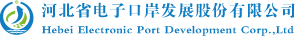 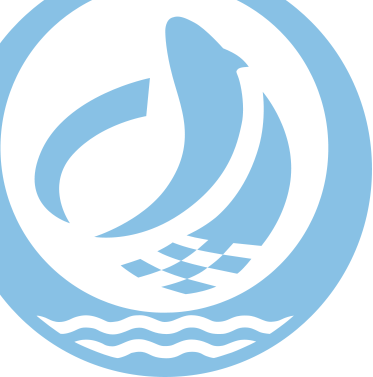 1
总体介绍
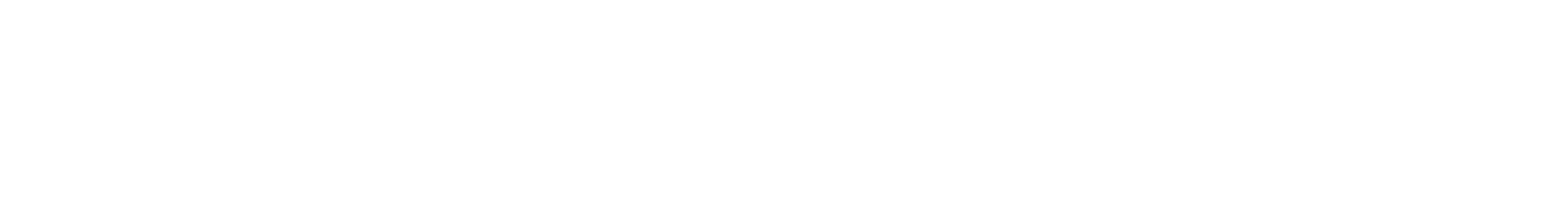 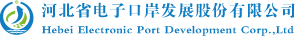 1
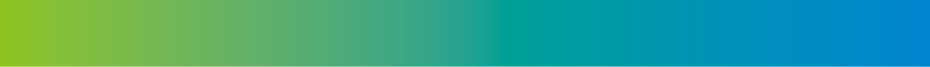 总体介绍
为贯彻落实党中央、国务院关于国际贸易“单一窗口”建设的决策部署，进一步深化“单一窗口”应用，国家口岸管理办公室同中国贸促会共同建设完成了标准版原产地证申领功能。前期在河北、浙江两个省份先期开展项目试点。11月1日起，全国进行推广应用。
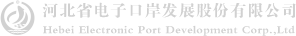 [Speaker Notes: 我们是先驱，要为全国同行业做贡献]
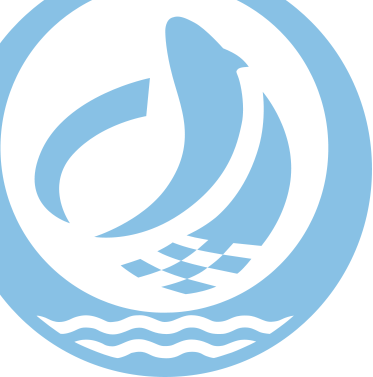 2
功能介绍
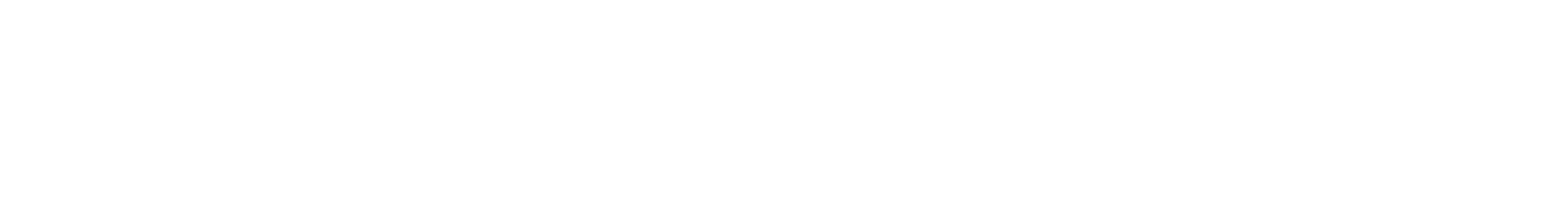 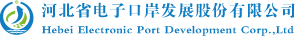 2
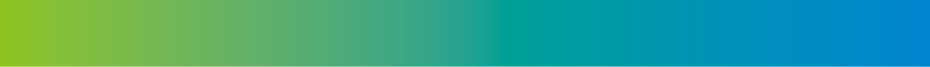 功能介绍
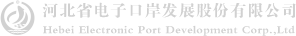 [Speaker Notes: 我们是先驱，要为全国同行业做贡献]
2
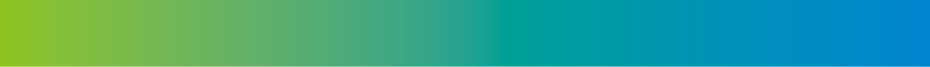 功能介绍
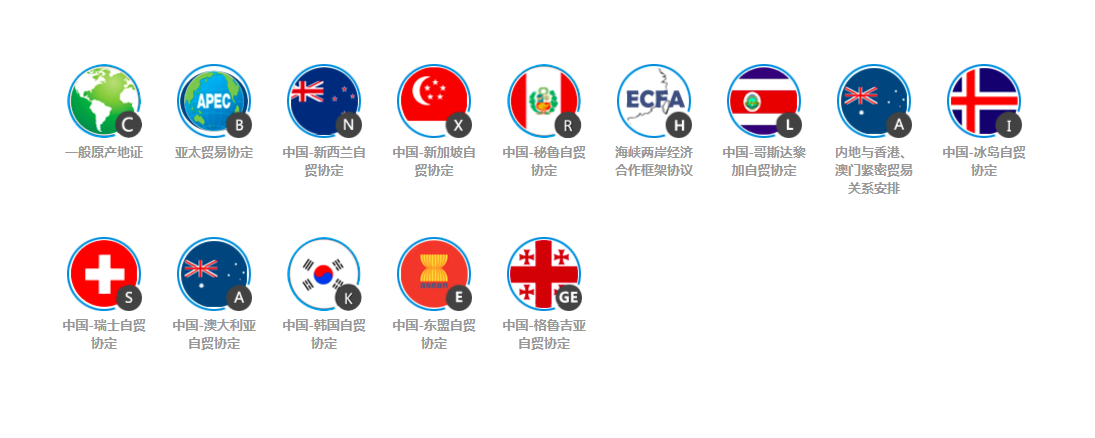 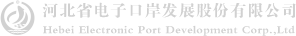 [Speaker Notes: 我们是先驱，要为全国同行业做贡献]
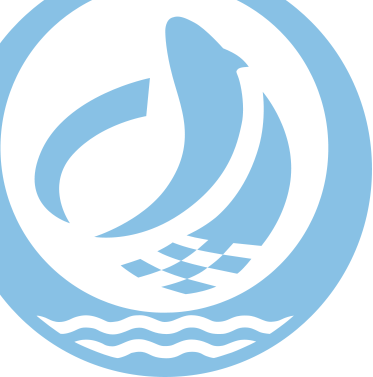 3
准备工作
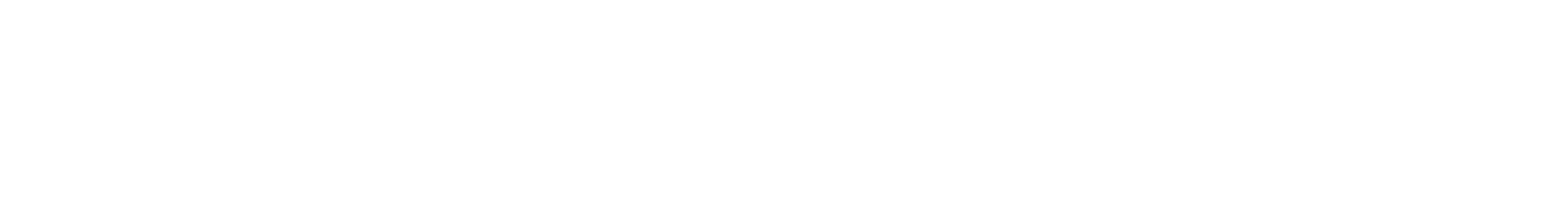 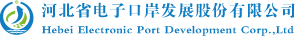 3
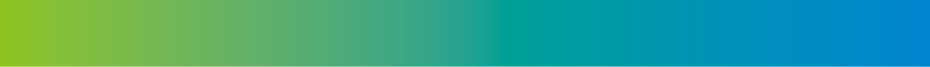 准备工作
我的资质
注册单一窗口
网址：www.hebeieport.com
设置贸促会原产地证备案
2
3
数据同步
贸促会备案
4
1
贸促会办理备案
同步商品备案信息
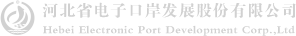 [Speaker Notes: 我们是先驱，要为全国同行业做贡献]
3
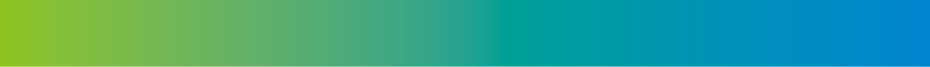 注册
www.hebeieport.com
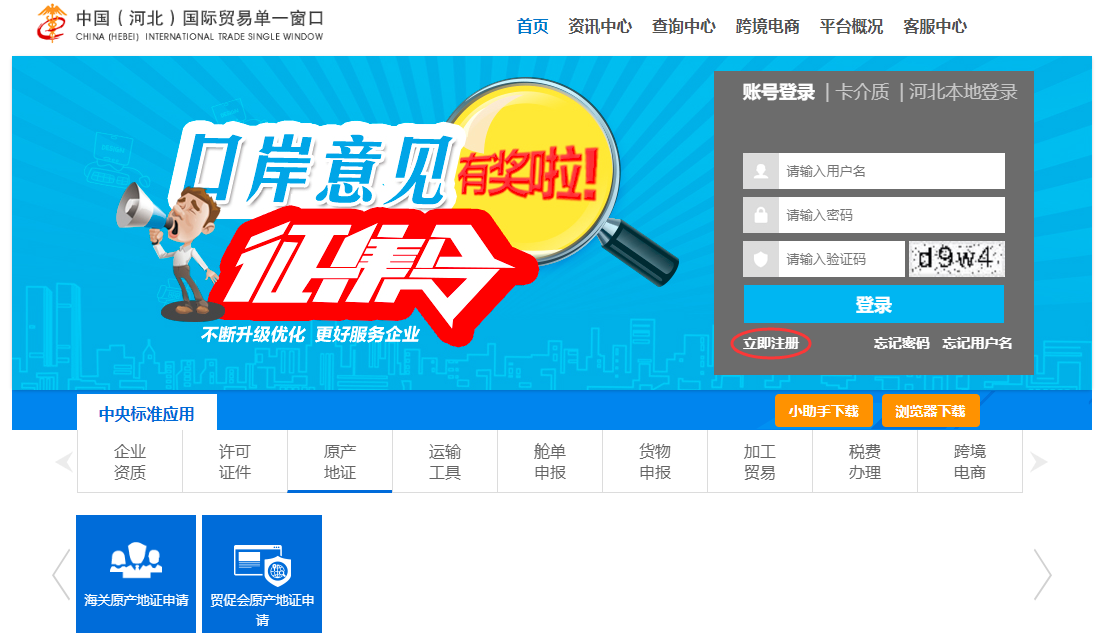 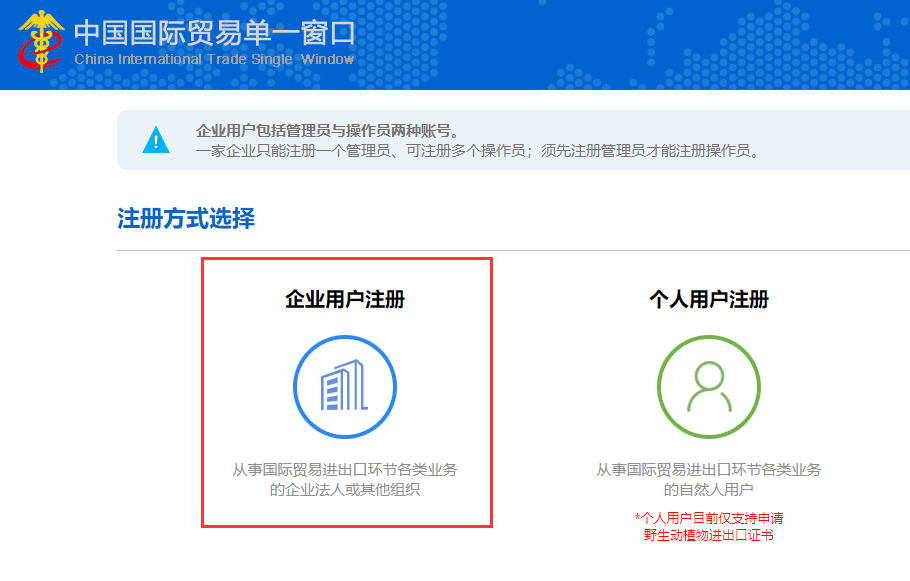 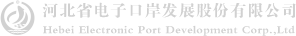 [Speaker Notes: 我们是先驱，要为全国同行业做贡献]
3
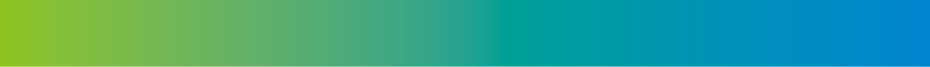 注册
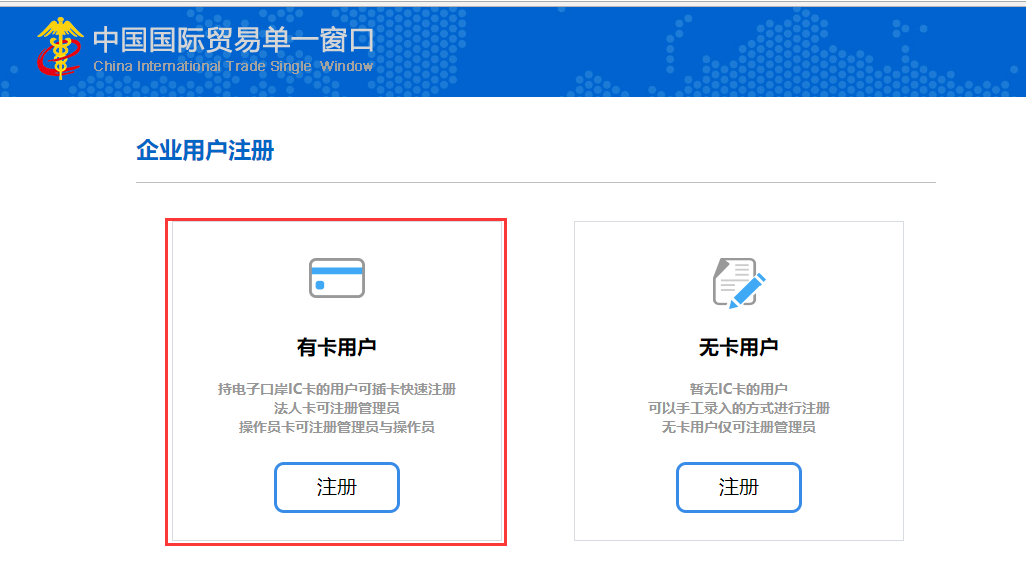 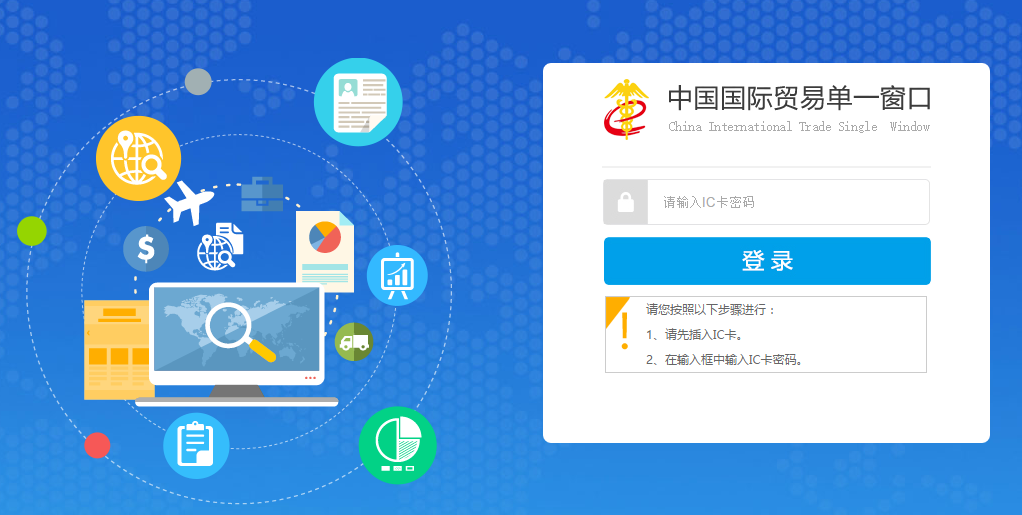 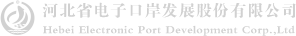 [Speaker Notes: 我们是先驱，要为全国同行业做贡献]
3
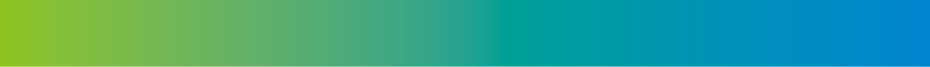 注册
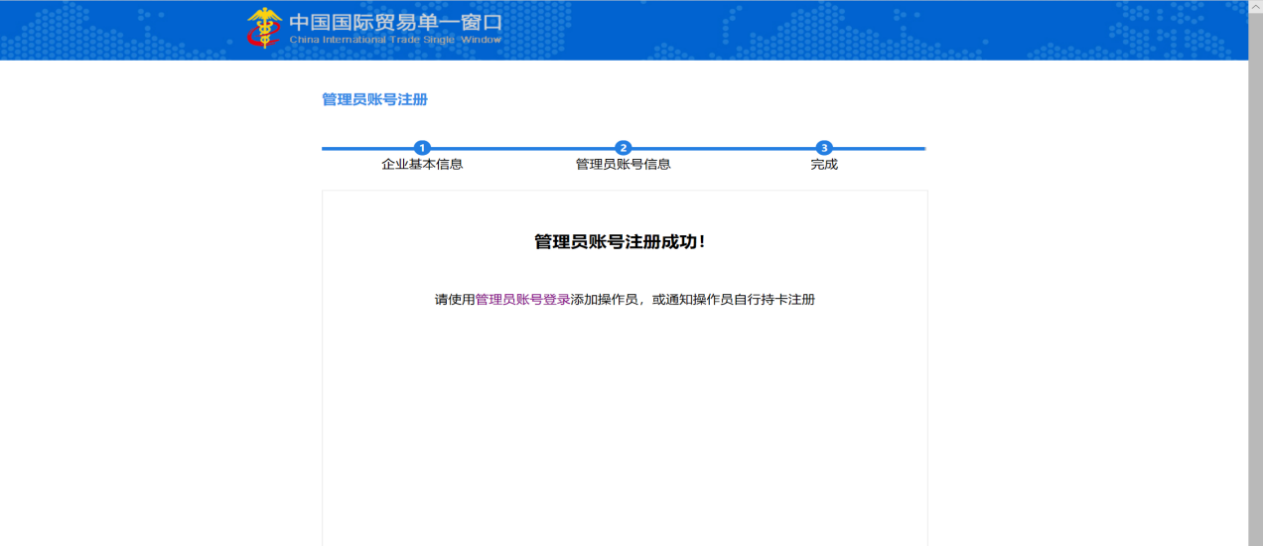 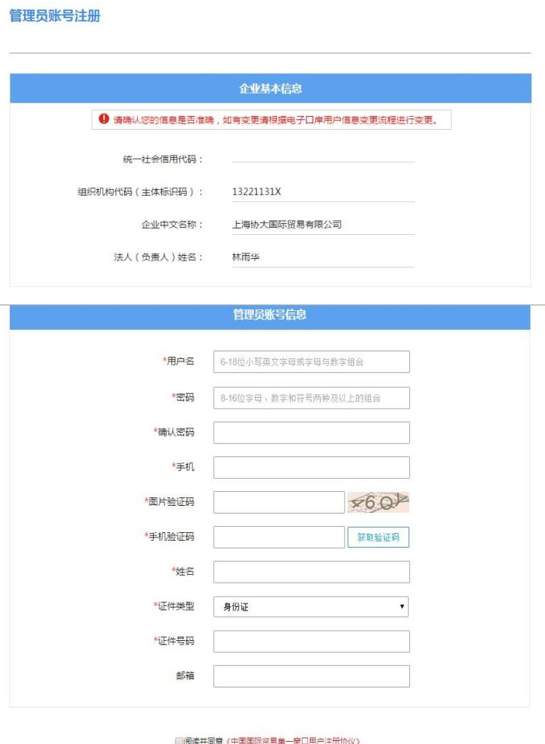 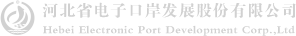 [Speaker Notes: 我们是先驱，要为全国同行业做贡献]
3
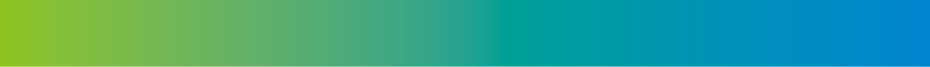 我的资质
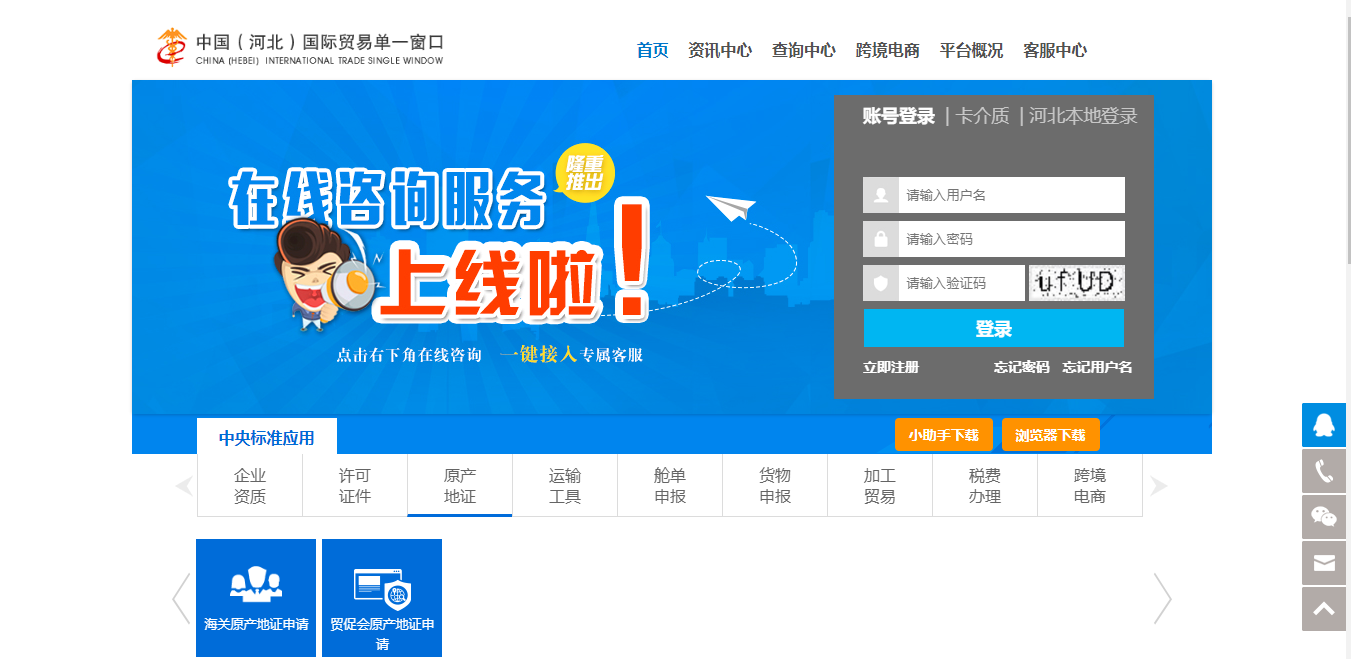 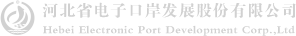 [Speaker Notes: 我们是先驱，要为全国同行业做贡献]
3
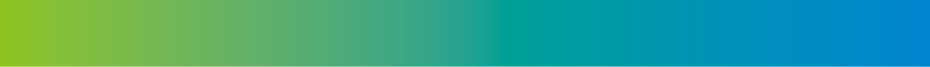 我的资质
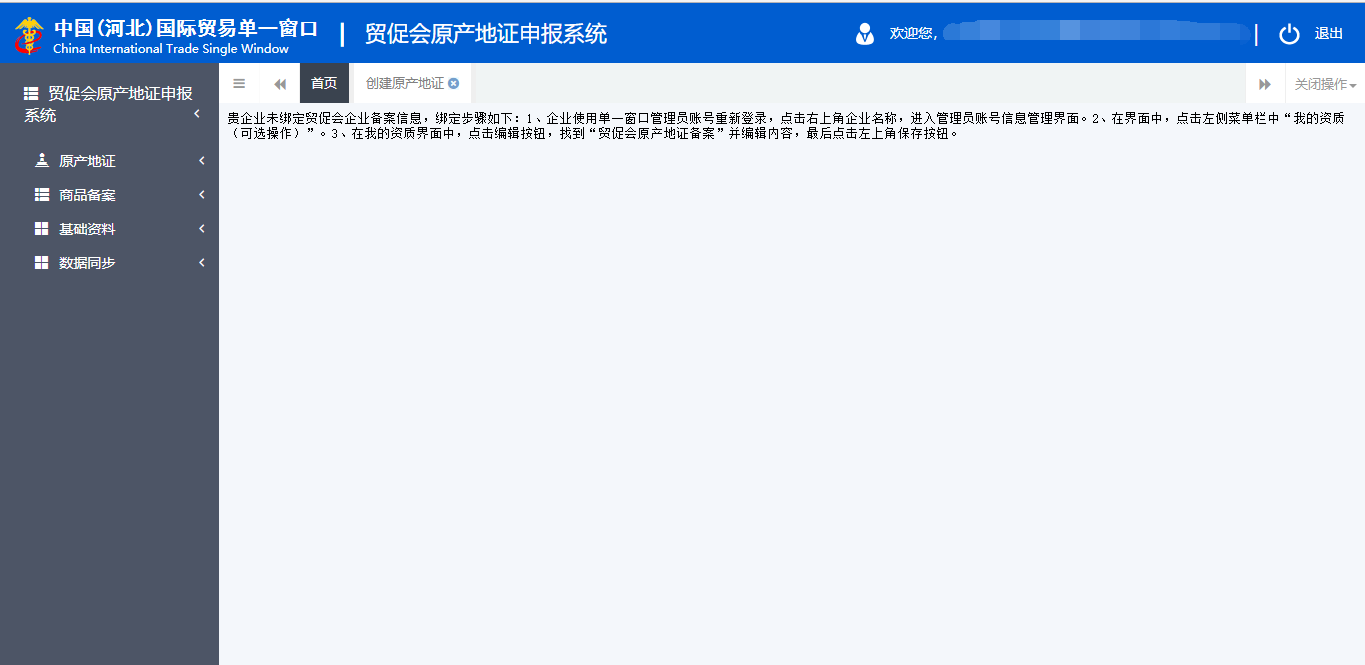 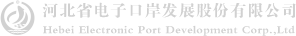 [Speaker Notes: 我们是先驱，要为全国同行业做贡献]
3
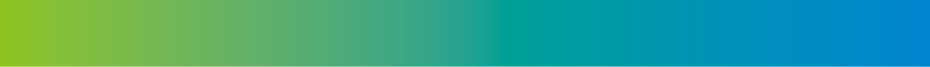 我的资质
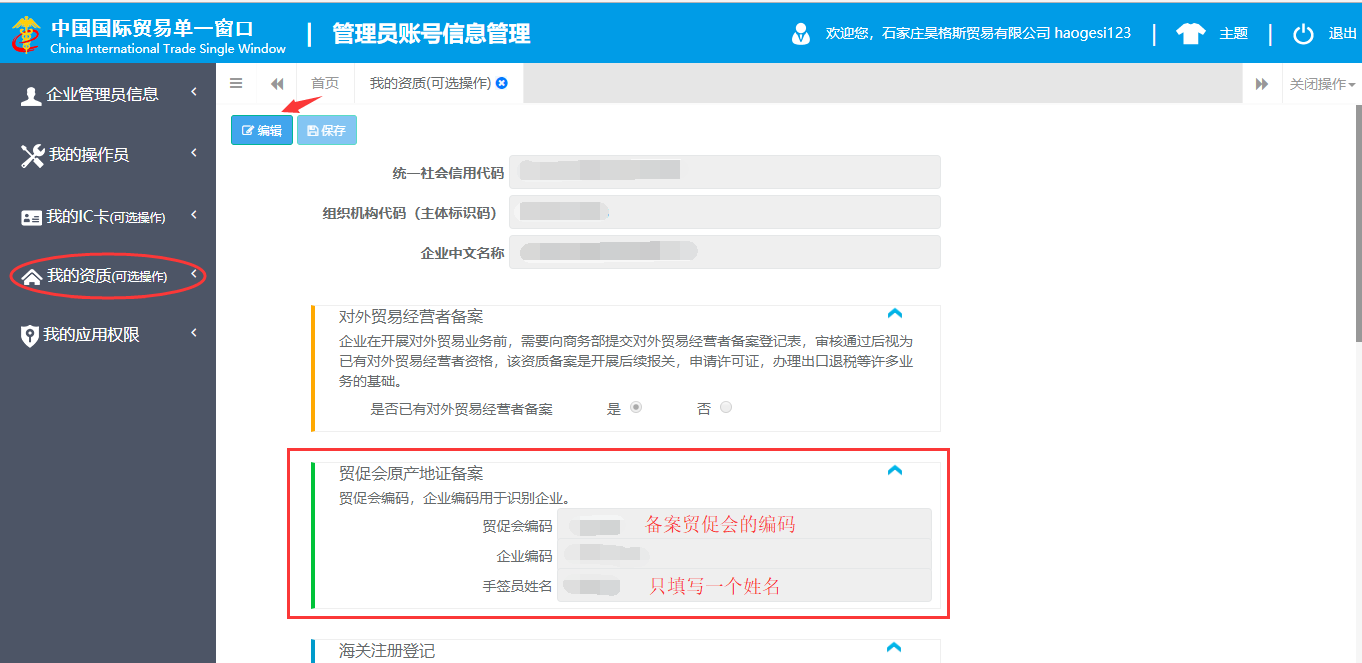 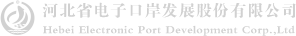 [Speaker Notes: 我们是先驱，要为全国同行业做贡献]
3
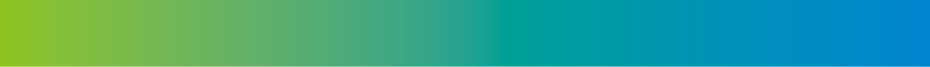 我的资质
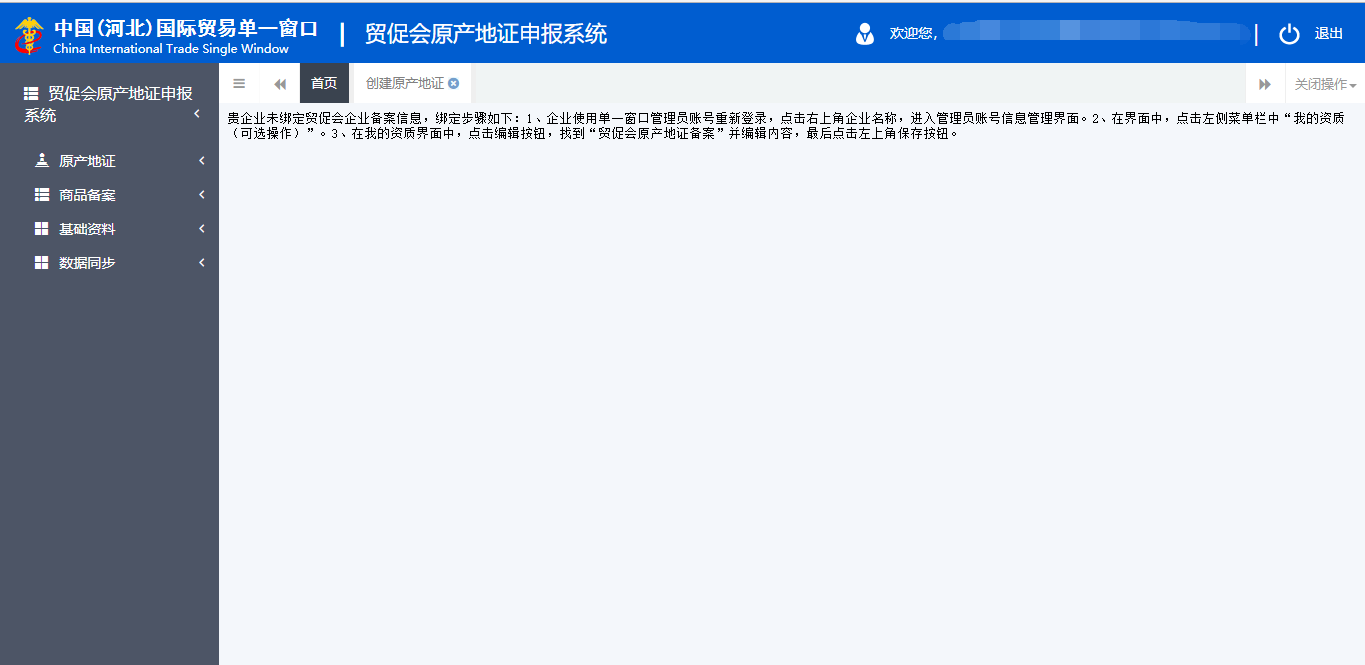 SEO
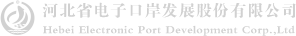 [Speaker Notes: 我们是先驱，要为全国同行业做贡献]
3
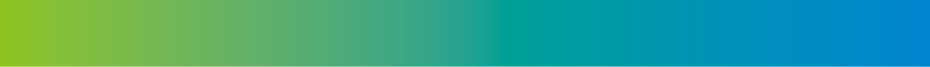 我的资质
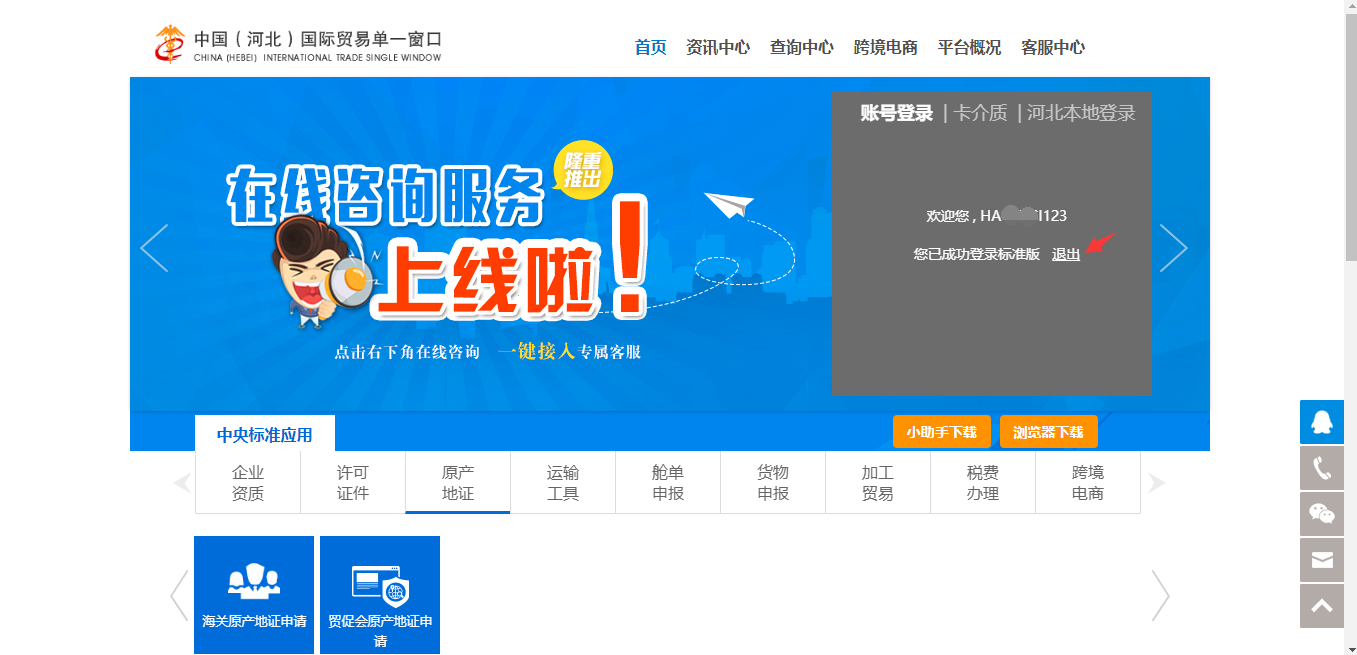 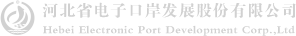 [Speaker Notes: 我们是先驱，要为全国同行业做贡献]
3
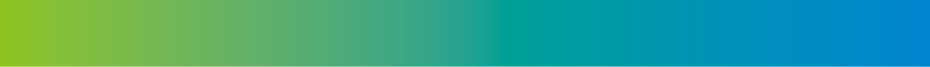 数据同步
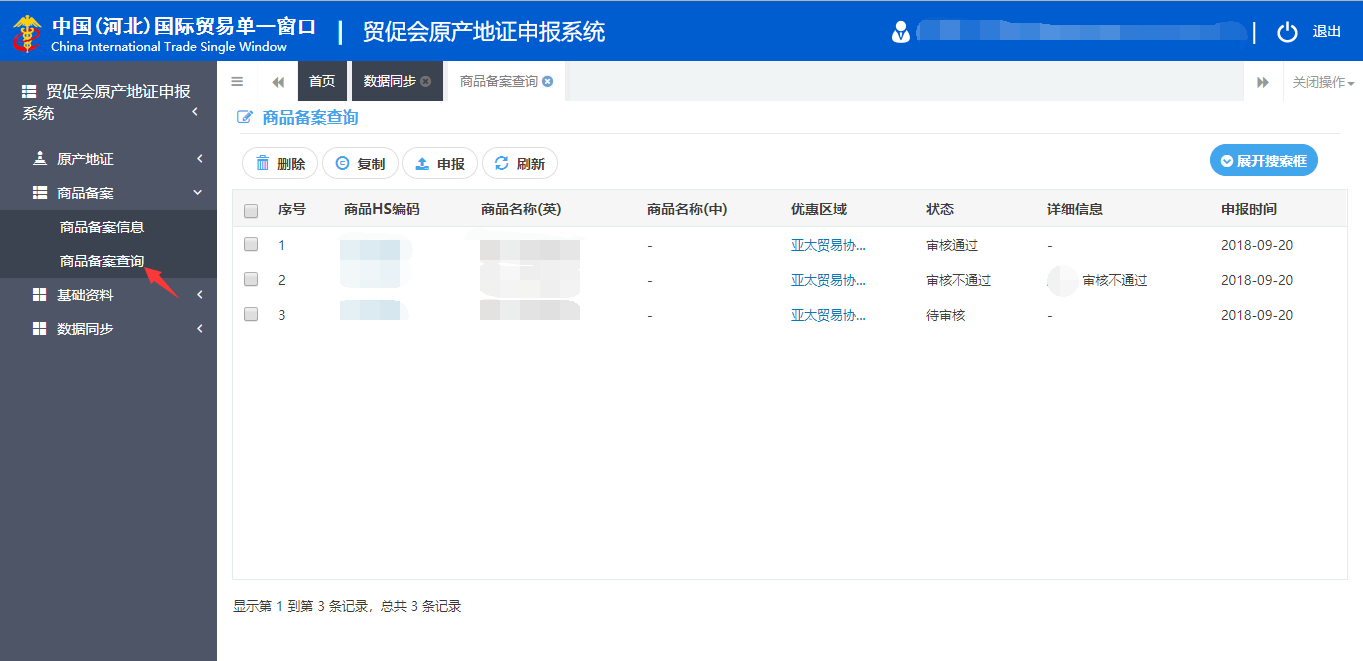 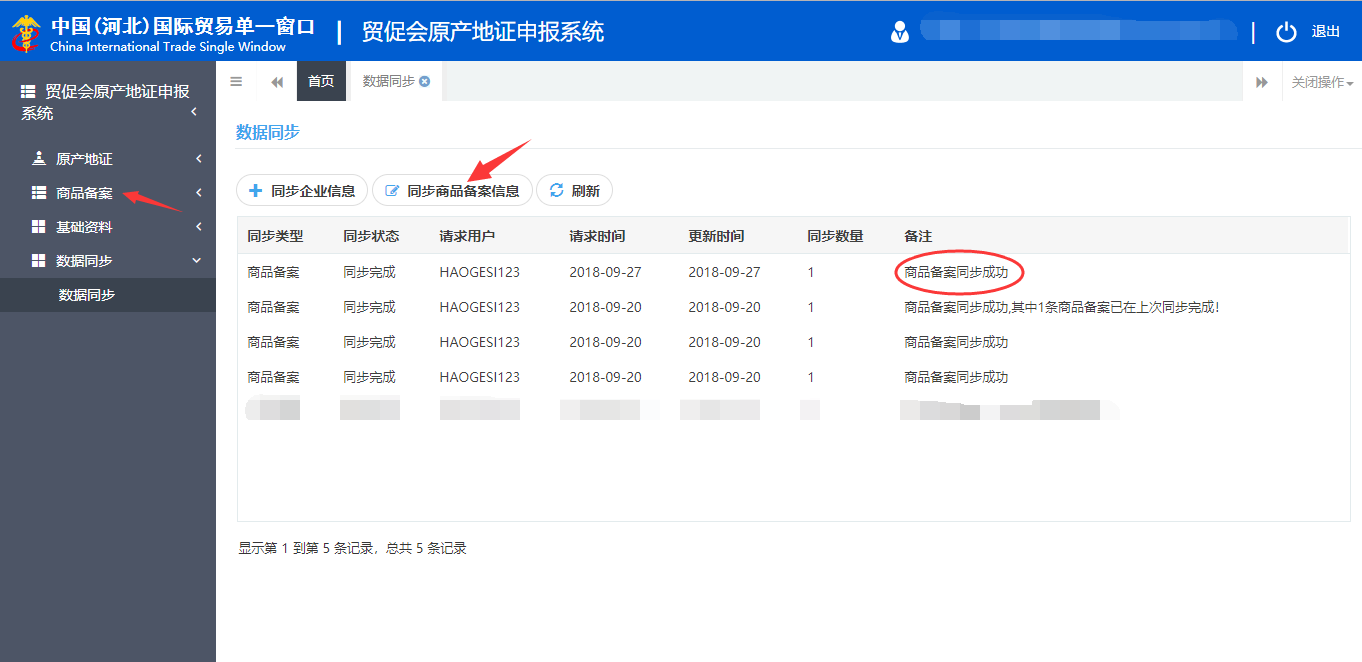 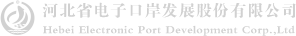 [Speaker Notes: 我们是先驱，要为全国同行业做贡献]
3
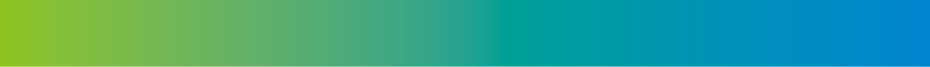 绑定IC卡
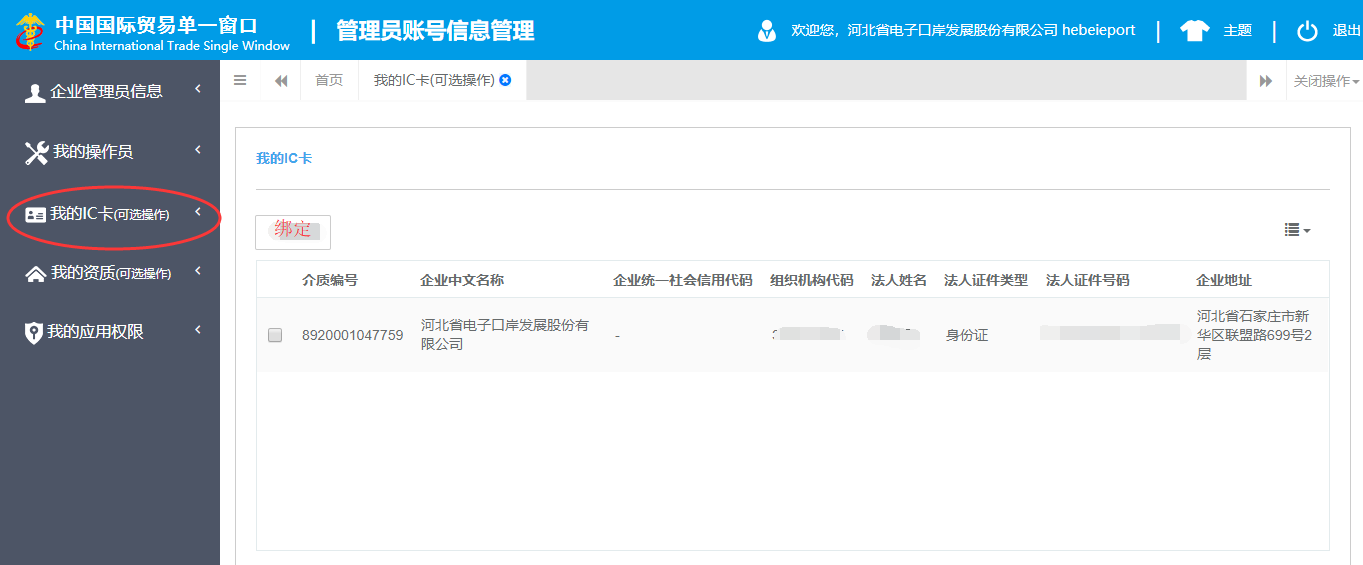 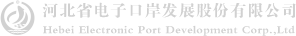 [Speaker Notes: 我们是先驱，要为全国同行业做贡献]
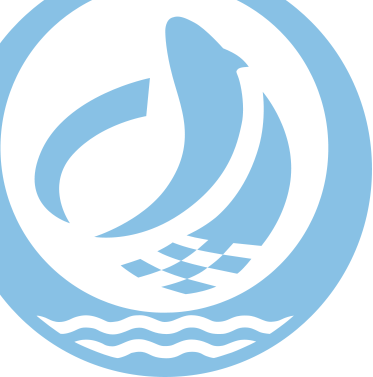 4
原产地证
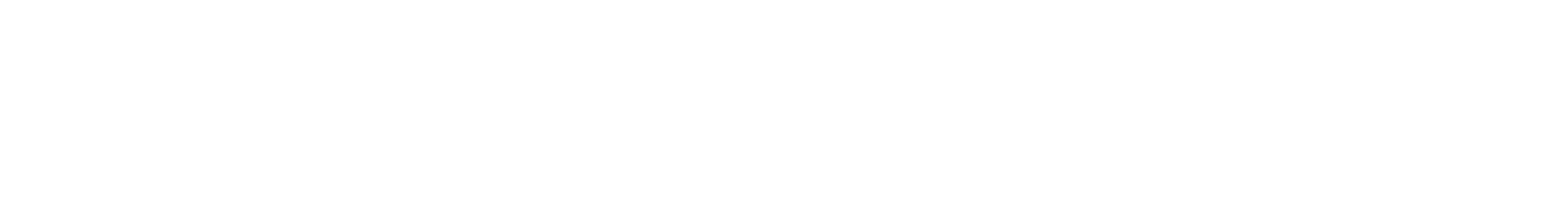 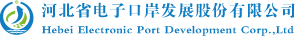 4
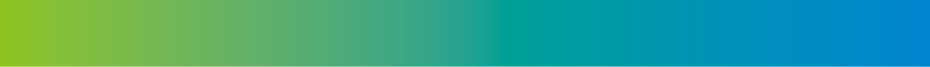 原产地证-创建
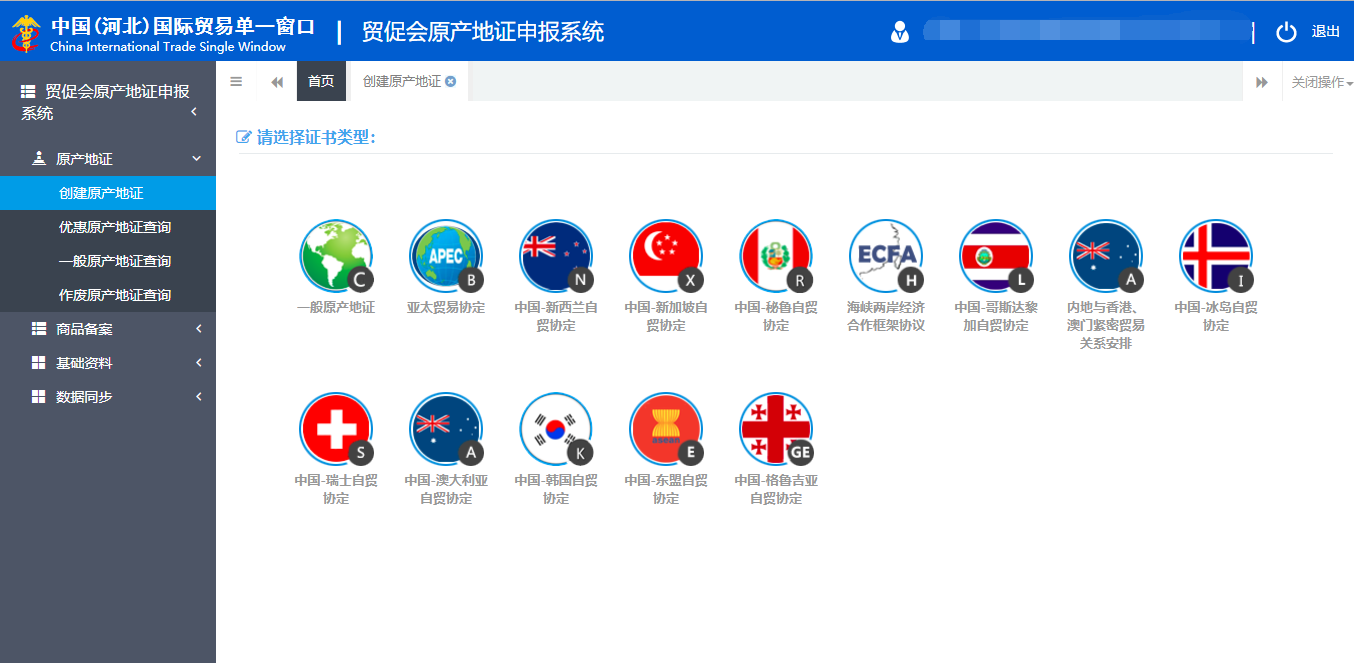 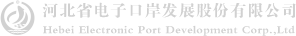 [Speaker Notes: 我们是先驱，要为全国同行业做贡献]
4
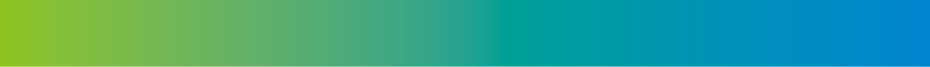 原产地证-创建
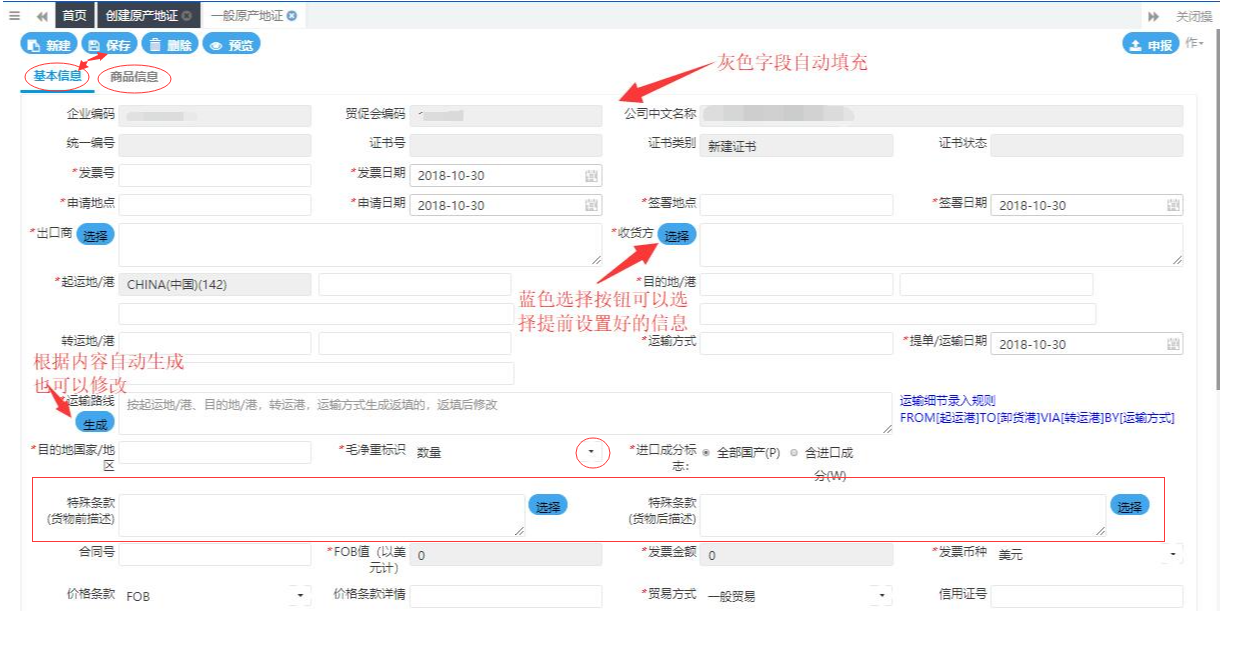 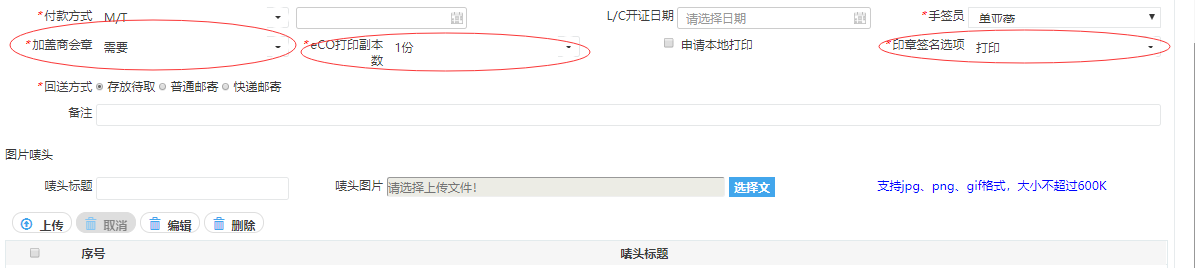 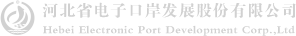 [Speaker Notes: 我们是先驱，要为全国同行业做贡献]
4
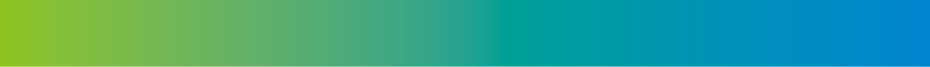 原产地证-创建
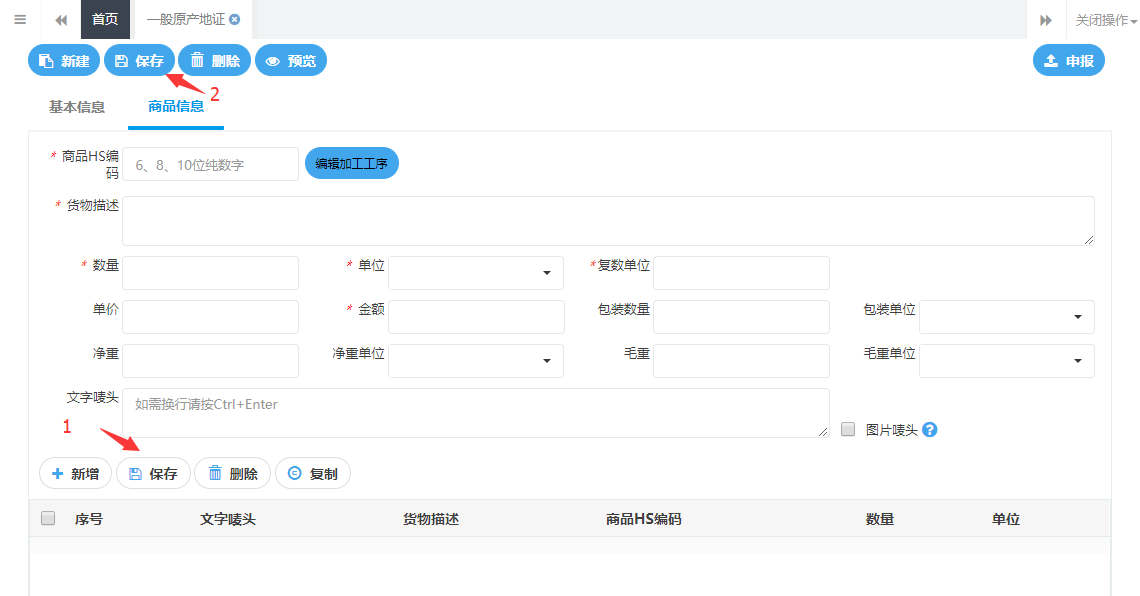 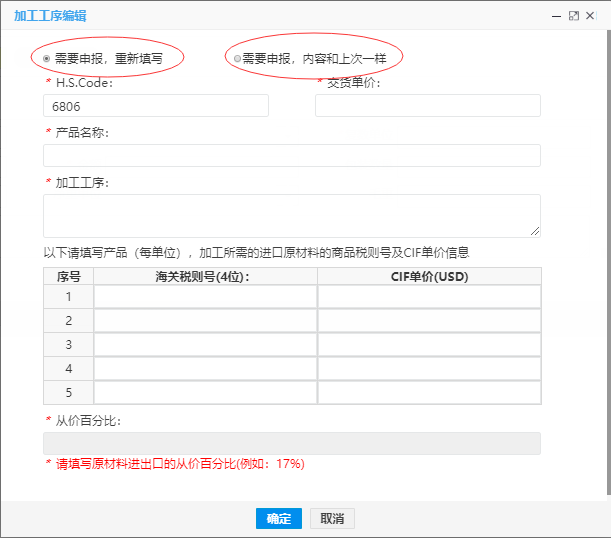 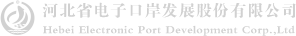 [Speaker Notes: 我们是先驱，要为全国同行业做贡献]
4
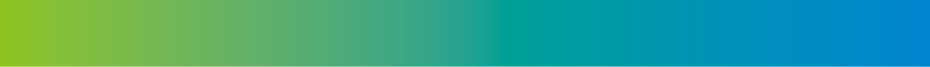 原产地证-查询
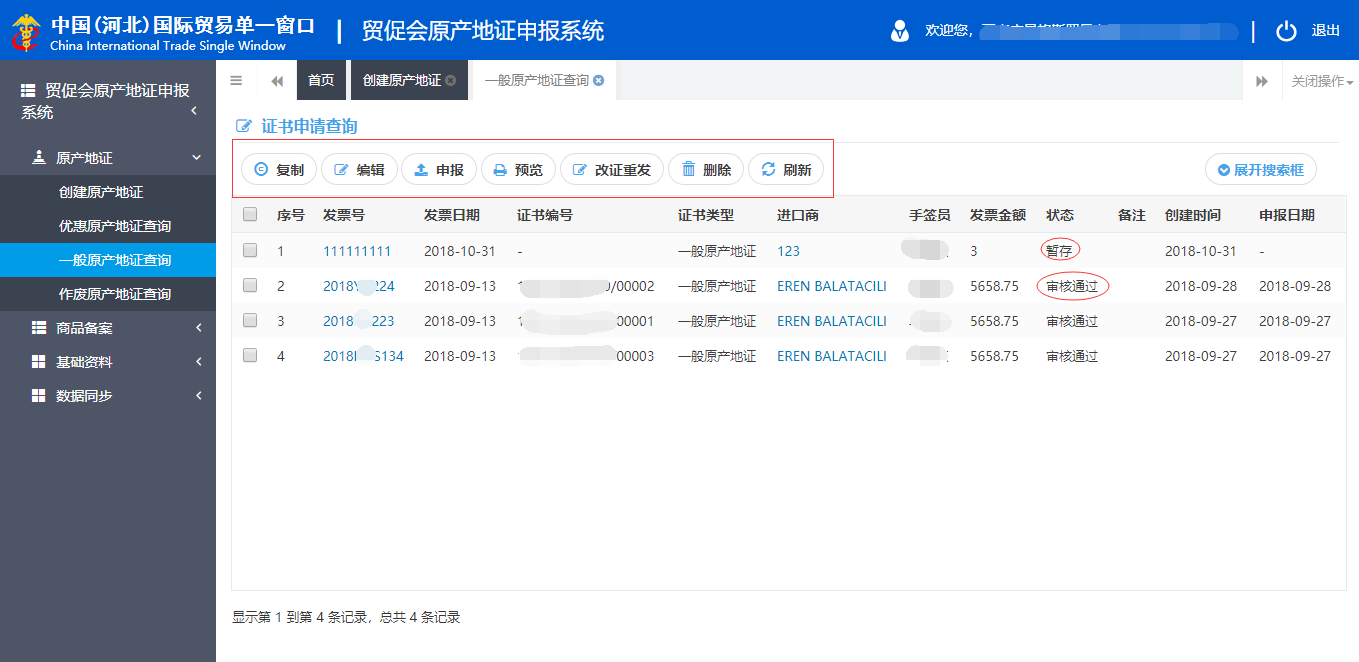 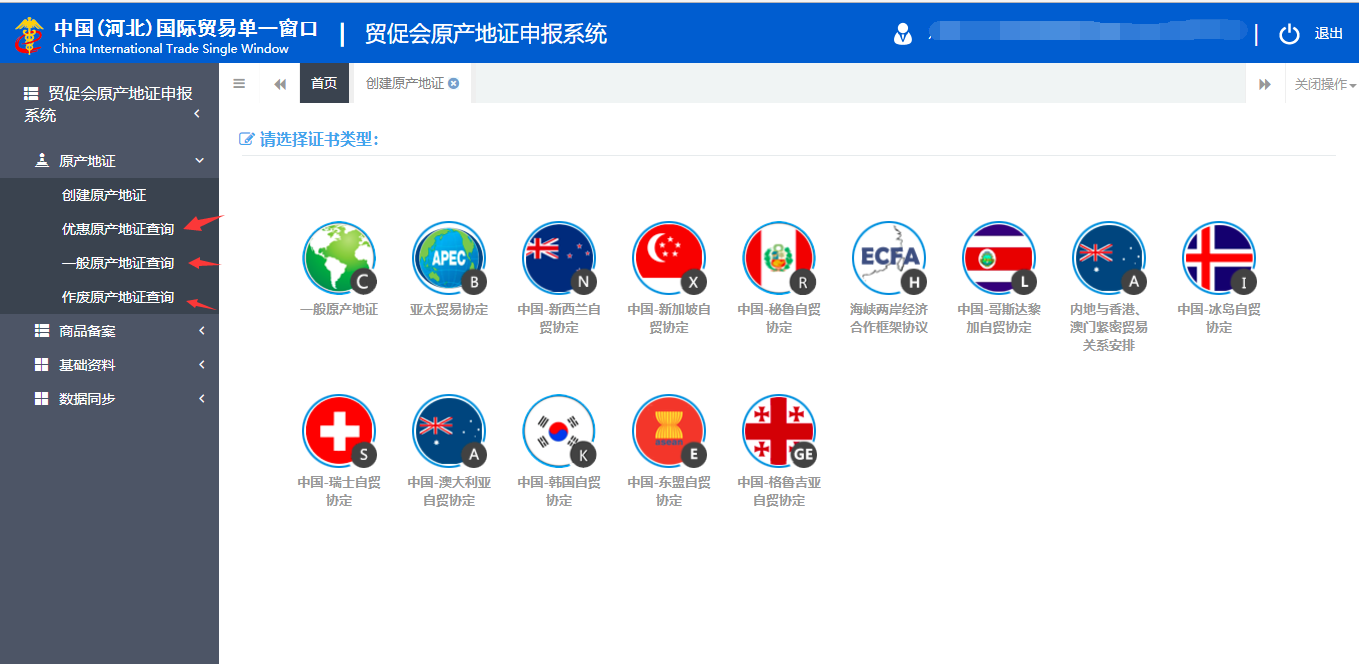 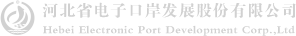 [Speaker Notes: 我们是先驱，要为全国同行业做贡献]
4
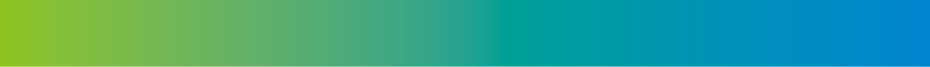 原产地证-查询
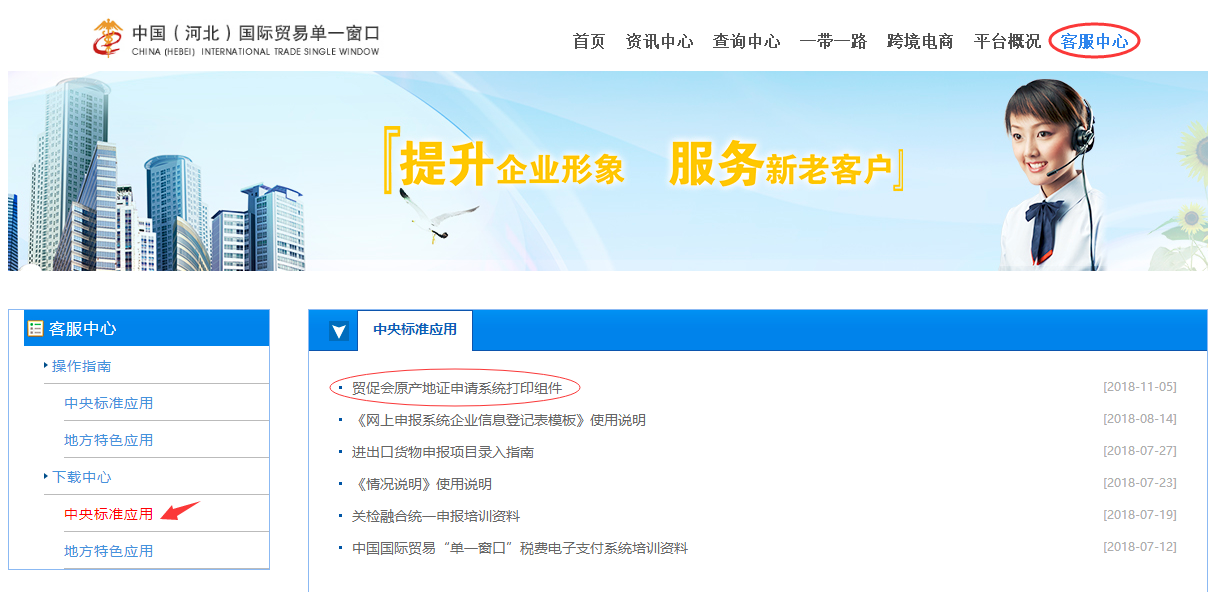 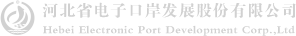 [Speaker Notes: 我们是先驱，要为全国同行业做贡献]
4
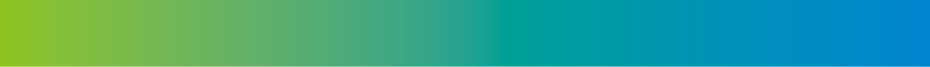 原产地证-预览
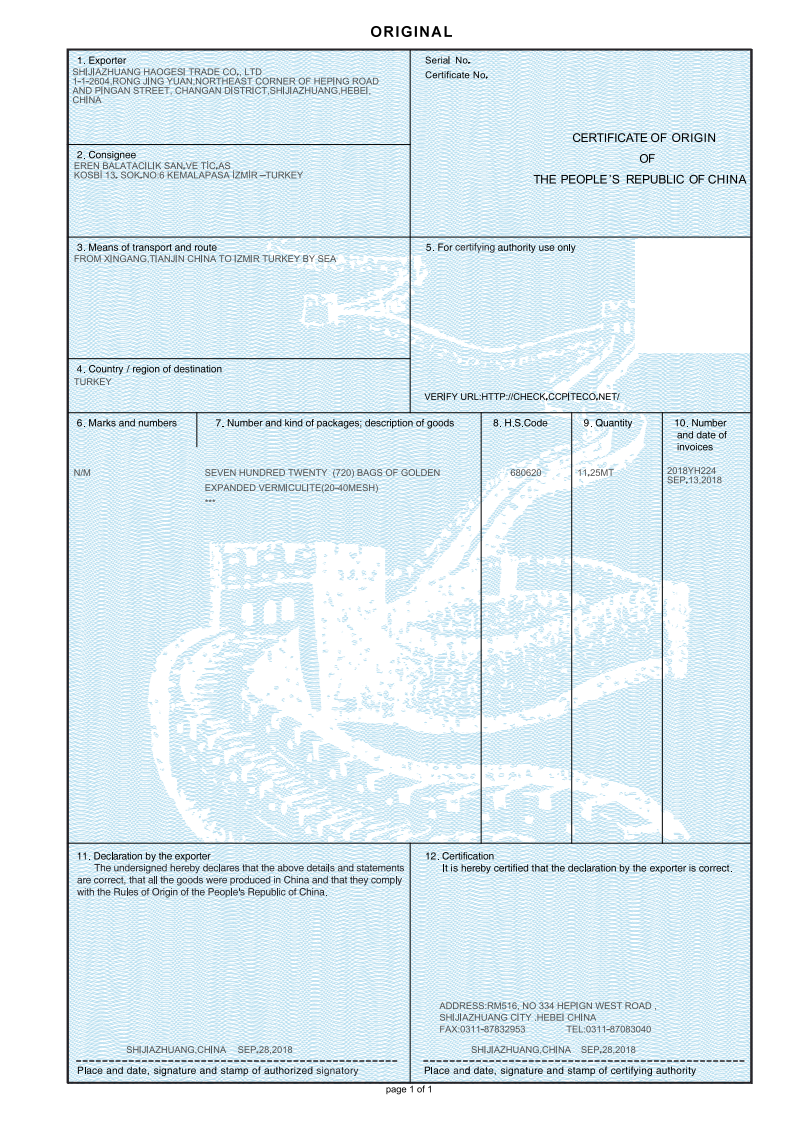 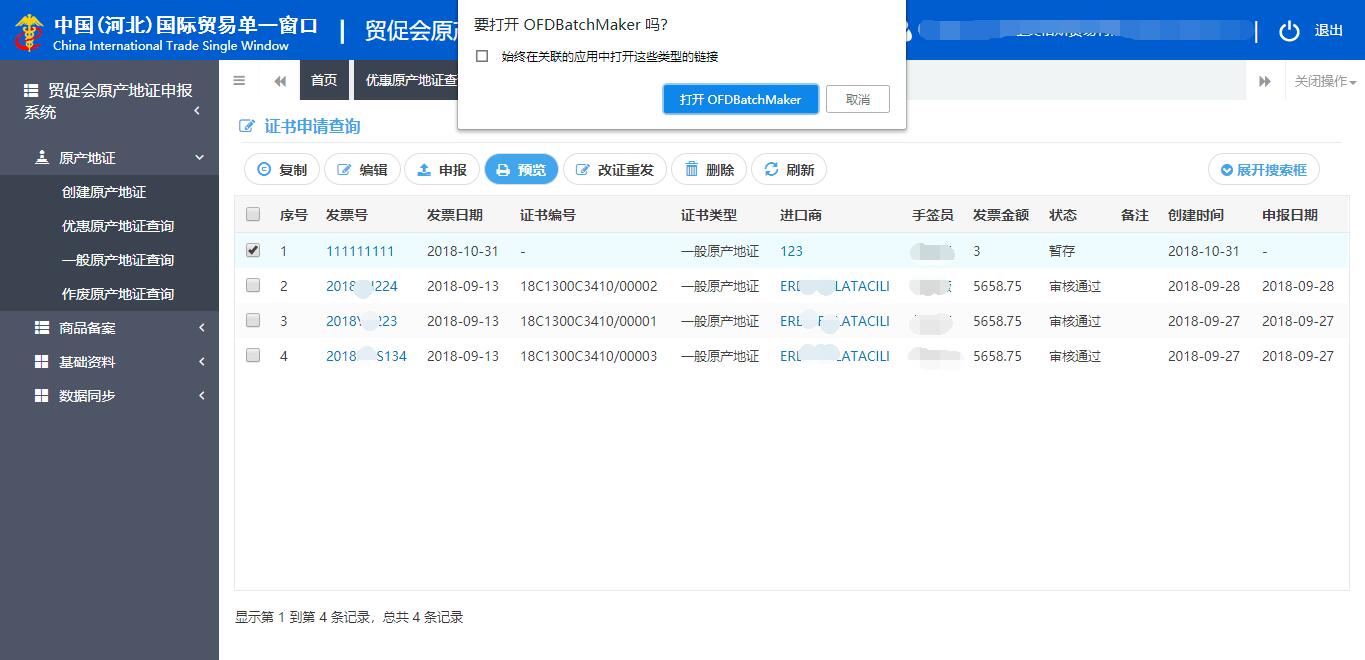 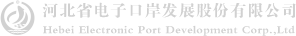 [Speaker Notes: 我们是先驱，要为全国同行业做贡献]
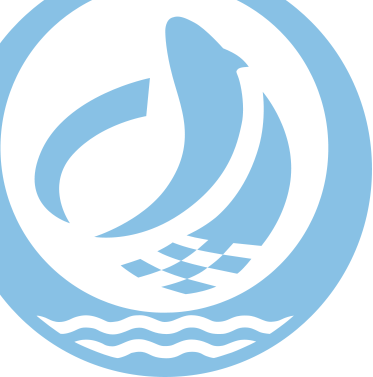 5
商品备案
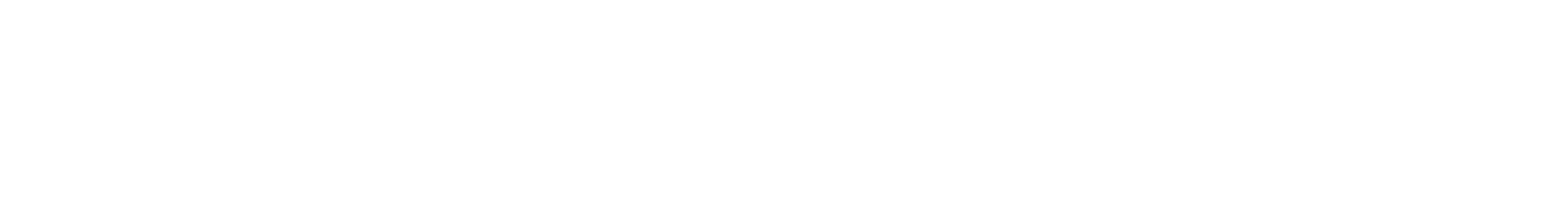 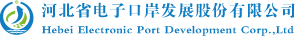 5
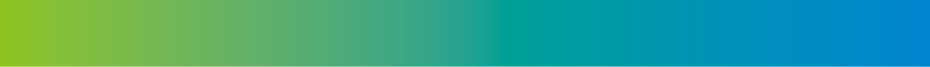 商品备案信息
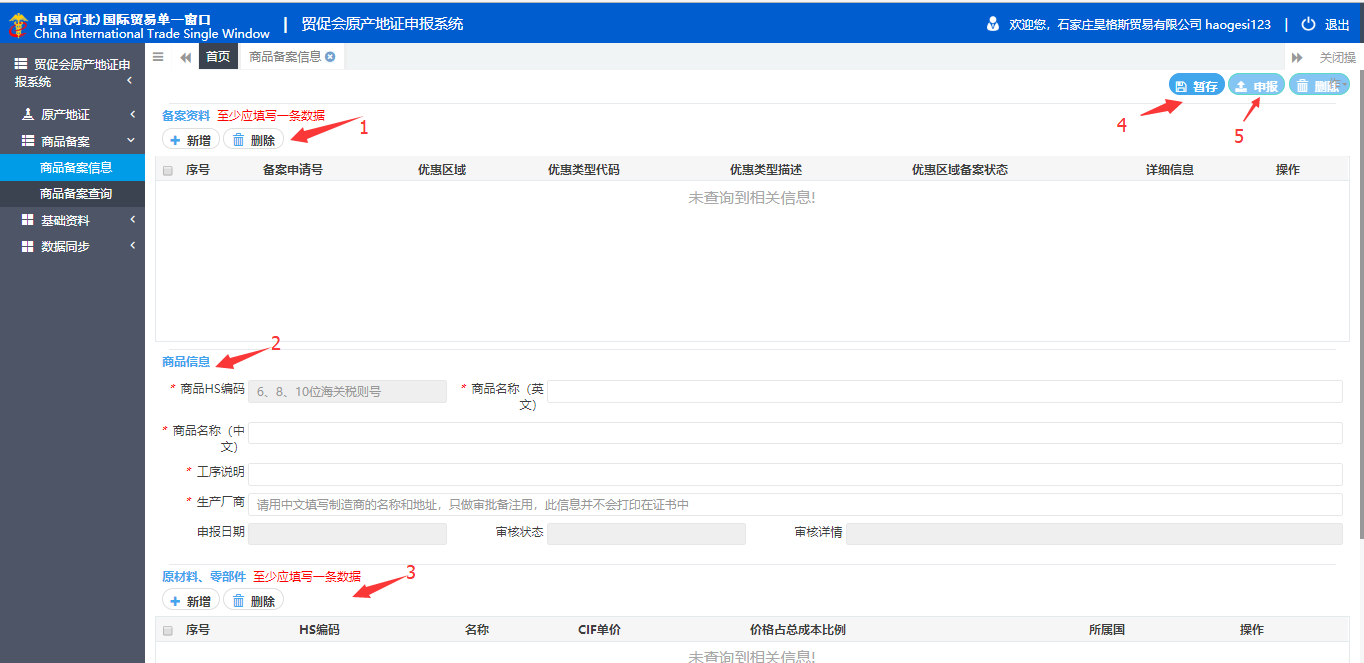 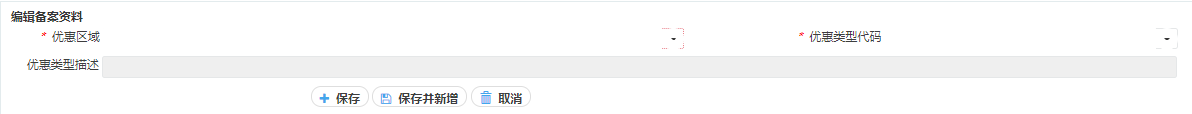 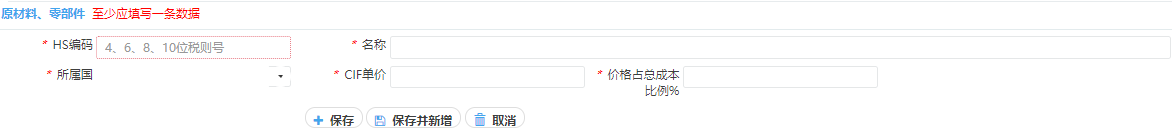 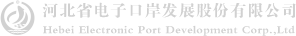 [Speaker Notes: 我们是先驱，要为全国同行业做贡献]
5
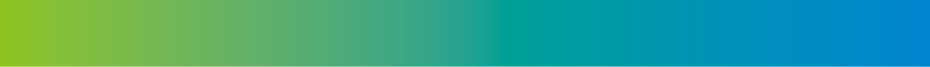 商品备案查询
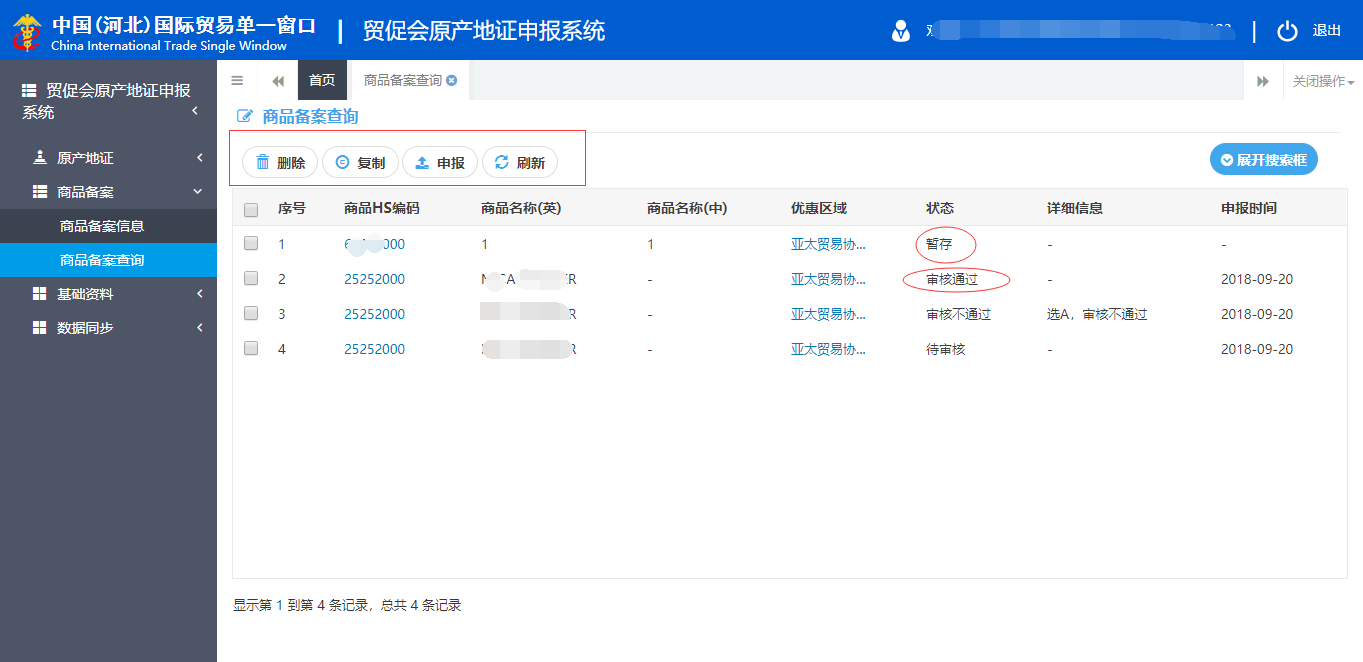 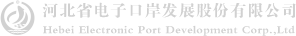 [Speaker Notes: 我们是先驱，要为全国同行业做贡献]
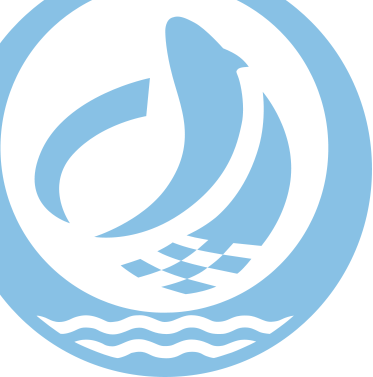 6
基础资料
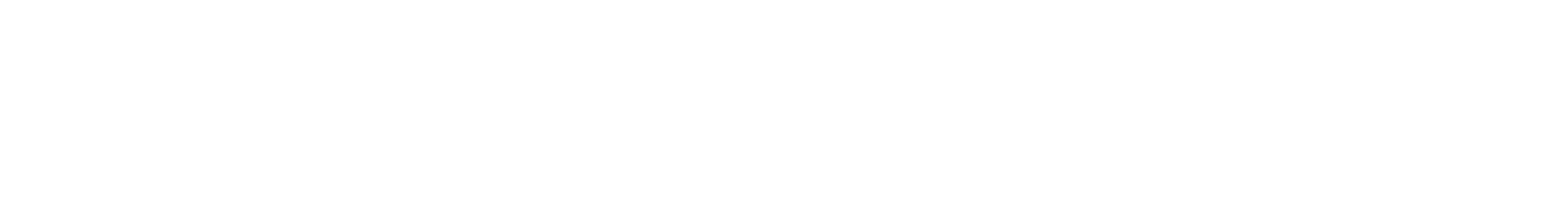 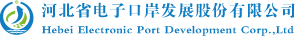 6
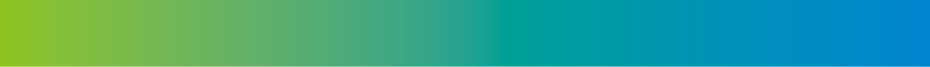 基础资料
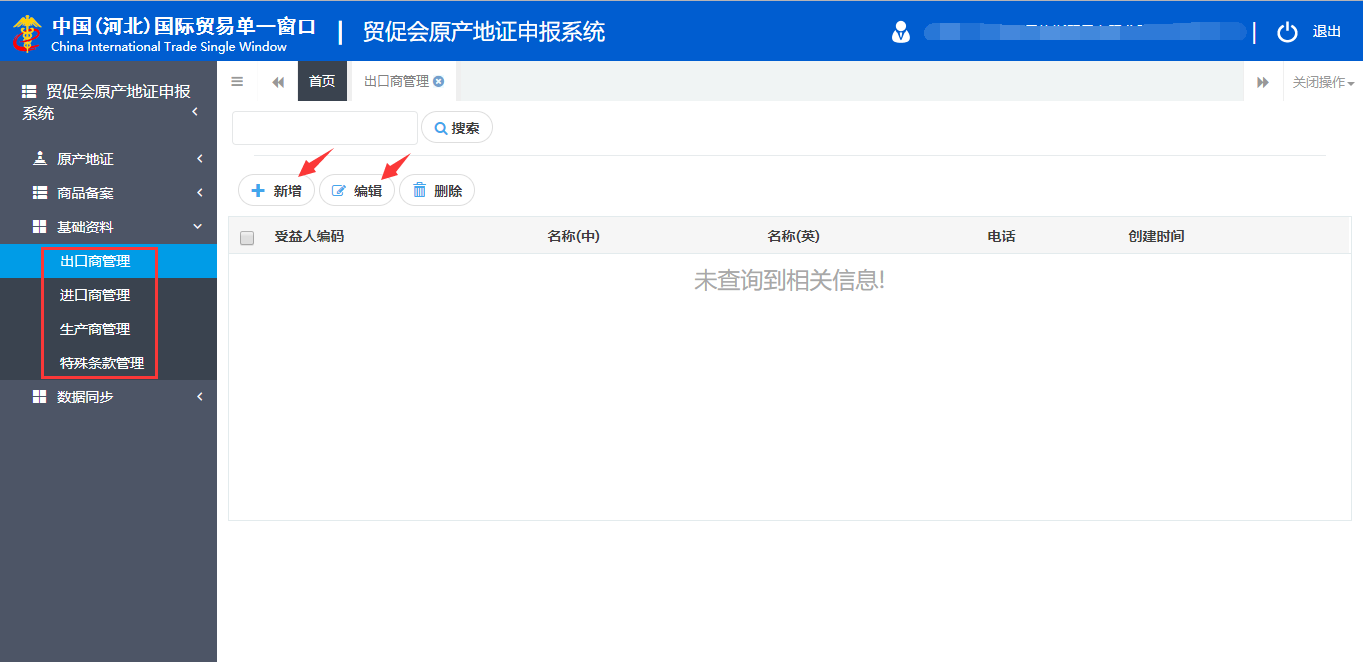 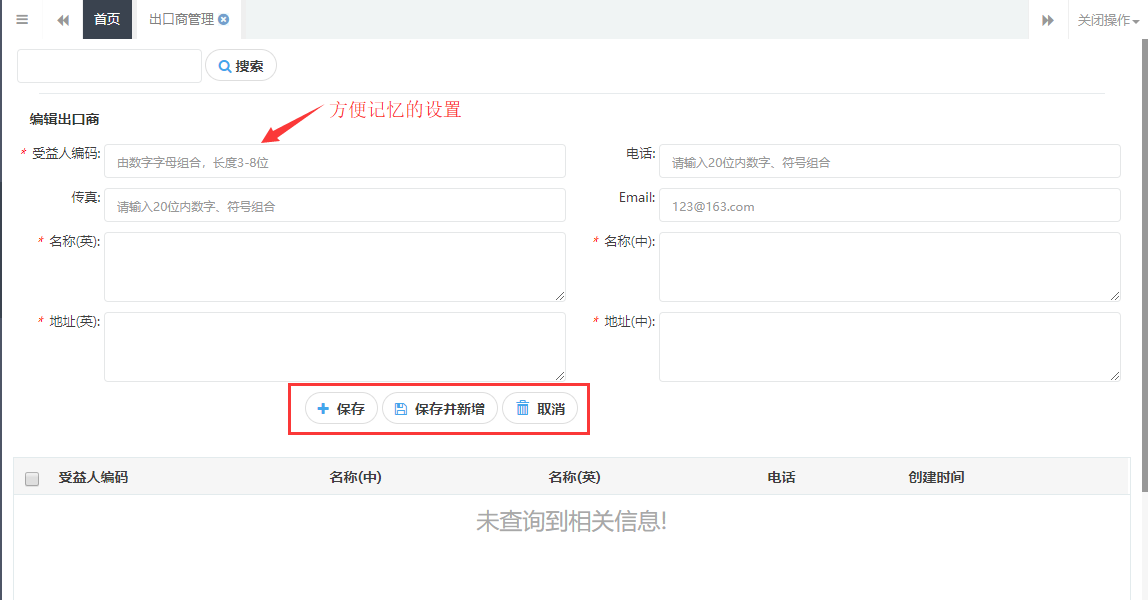 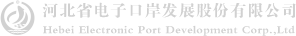 [Speaker Notes: 我们是先驱，要为全国同行业做贡献]
6
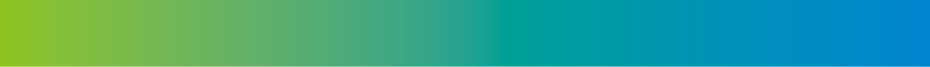 基础资料
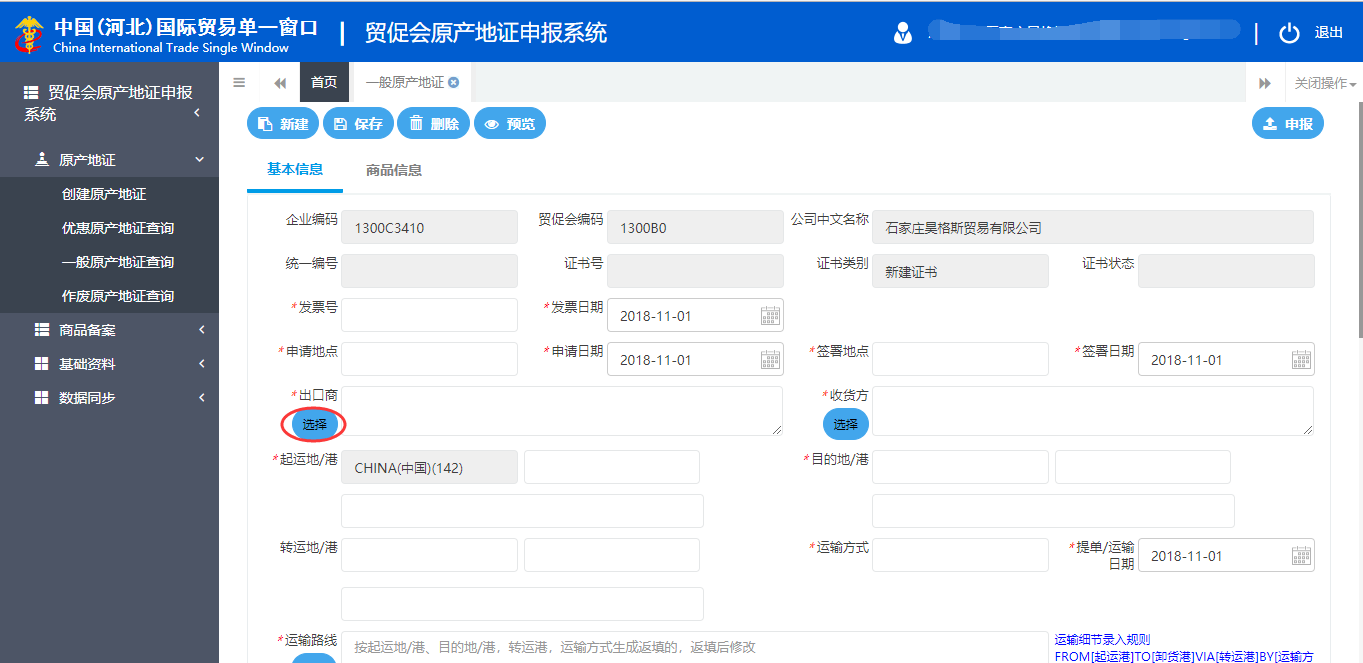 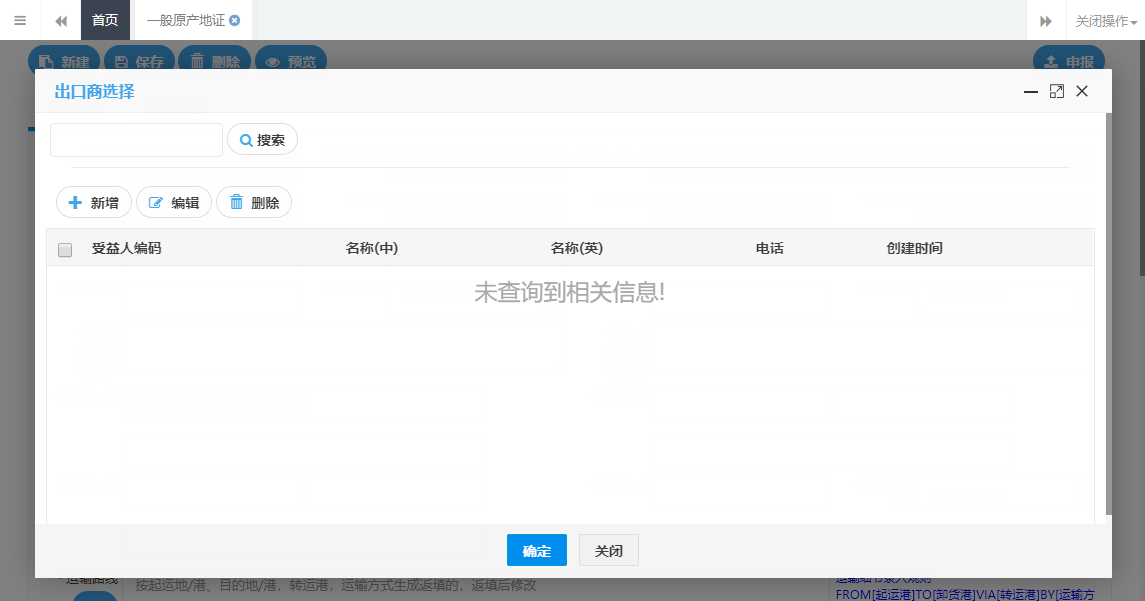 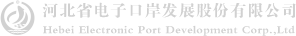 [Speaker Notes: 我们是先驱，要为全国同行业做贡献]
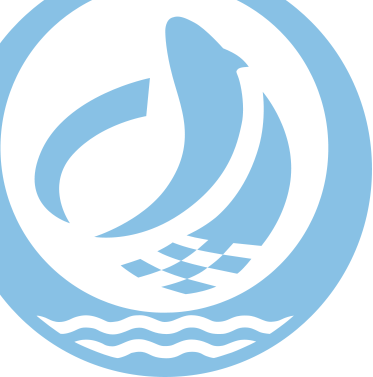 Thanks
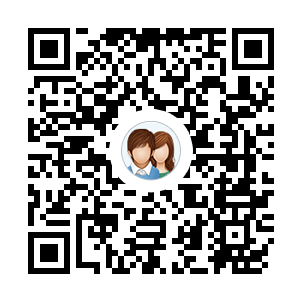 QQ群:231912674
(河北省电子口岸服务群)
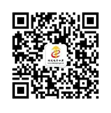 河北省电子口岸发展股份有限公司
河北省电子口岸订阅号
0311-95198
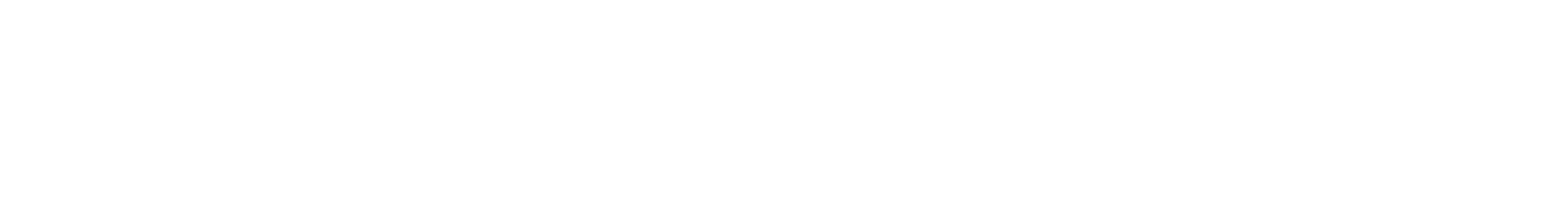 www.hebeieport.com